Health care in places of detention
CEO Summit, 9 July 2024

Dawn Casey – Deputy CEO NACCHO
PROJECT CONTEXT
Independent National Review of First Nations Health Care in Prisons (Review) led by Nous Group.
Some in Sector involved in consultations 
We understand from Government it is soon to be finalised

Complementary to the Review and the findings on ACCHS-led care, the Commonwealth (and Minister Butler) is interested in understanding current practice and opportunities for ACCHS providing health care in adult prisons and youth detention settings. 

Department of Health and Aged Care have commissioned NACCHO to develop a trial proposal for expanded ACCHO-led health care in places of detention. 
No commitment from governments (Commonwealth or States) to funding a trial at this stage.
PROJECT OBJECTIVES
To co-design and cost a proposal for consideration by governments to trial and evaluate new and/or expanded health services delivery by ACCHOs in custodial settings.
Proposed scope of the trial:
Trial a comprehensive ACCHO-led model of care in a range of custodial settings across Australia
This could include expanding existing services to deliver a comprehensive health care model. 
Iteratively test, refine and improve the model of care through the trial to inform broader reform 
Assess barriers and enablers in diverse settings to inform further implementation 

The development of national health service standards for Aboriginal and Torres Strait Islander people in custody – highlighted as a gap in the Independent Review – would be a parallel reform – led by DoHAC.
TRIAL DESIGN PRINCIPLES
A commitment to support ongoing ACCHO-led care to Aboriginal and Torres Strait Islander people in places of detention underpins the trial
There is a clear commitment by partners to supporting ACCHO-led care for Aboriginal and Torres Strait Islander people in custody beyond the trial period. 
ACCHO-led care has already been established as highly effective and appropriate for Aboriginal and Torres Strait Islander people. 
The intent of the trial is to test, refine and improve the model of care and assess barriers and enablers to inform broader implementation. 

Shared decision-making arrangements govern the trial  
Trial governance at all levels should align with strong partnership elements under the National Agreement on Closing the Gap Priority Reform 1, including shared decision-making.
Commonwealth and state and territory governments will contribute to the trial in line with their responsibilities to the health and wellbeing of Aboriginal and Torres Strait Islander people inside and outside of custodial settings and recognising the dependencies on each other.
TRIAL DESIGN PRINCIPLES
Adequate funding to support participation is provided throughout the trial
Service delivery funding for ACCHOs participating in the trial is adequate to meet health care needs of Aboriginal and Torres Strait Islander people; deliver comprehensive, holistic primary health care; and attract, support and retain Aboriginal and Torres Strait Islander and non-Indigenous workforce in places of detention.
Funding for the participating ACCHOs and NACCHO is also required to support trial design and governance arrangements, including monitoring, reporting and evaluation – participation in the trial should not be cross-subsidised from other service delivery and programs.
Equitable service levels relative to the needs of the population 
Although “equivalence” is the international test for prison health standards and included in many legislative requirements, this concept is insufficient and will not meet the higher health needs of Aboriginal and Torres Strait Islander people in custodial settings. 
The approach should be aspirational – not limited to being equivalent to care in the community, but rather respond fully to the complex health needs of the custodial population.
TRIAL DESIGN PRINCIPLES
Design and delivery of health services in places of detention reflects ACCHO model of care
This includes:
be Aboriginal-led and governed and reflect Aboriginal and Torres Strait Islander ways of knowing and doing
support comprehensive and holistic health care that encompasses social, emotional and cultural wellbeing as well as physical health – aligned to the NACCHO definition of health care and the Core Services and Outcomes Framework 
support culturally safe, relationship-based care that prioritises delivery by Aboriginal and Torres Strait Islander health workers 
include particular focus on continuity of care for Aboriginal and Torres Strait Islander people as they transition in, out and across settings 
encompass the person in custody, their family (if appropriate) and community.
TRIAL DESIGN PRINCIPLES
ACCHO-led health care services in places of detention are part of efforts to reduce reoffending and unacceptable rates of incarceration for Aboriginal and Torres Strait Islander people
Planned and systematic health services in custodial settings are an opportunity to address health factors that contribute to offending behaviours, including physical health factors, underlying trauma, social and emotional wellbeing, and alcohol and other drug issues.  
Services should include a focus on reintegration support for people, their families and community as they exit places of detention.

The important role of ACCHO advocacy of Aboriginal and Torres Strait Islander health needs is affirmed and built into the model of care 
The health of Aboriginal and Torres Strait Islander people is impacted by a wide range of social determinants as well as the way places of detention are designed and operated.  advocacy on behalf of Aboriginal and Torres Strait Islander people – within places of detention and in the public policy sphere – is a critical part of community-controlled comprehensive primary 
health care.
TRIAL DESIGN PRINCIPLES on a page
A commitment to support ongoing ACCHO-led care to Aboriginal and Torres Strait Islander people in places of detention underpins the trial
Shared decision-making arrangements govern the trial
Adequate funding to support participation is provided throughout the trial
Equitable service requirements relative to the needs of the population
Design and delivery of health services in places of detention reflects ACCHO model of care
 ACCHO-led healthcare services in places of detention are part of efforts to reduce reoffending and unacceptable rates of incarceration for Aboriginal and Torres Strait Islander people
The important role of ACCHO advocacy of Aboriginal and Torres Strait Islander health needs is affirmed and built into the model of care
DISCUSSION:

FEEDBACK & QUESTIONS
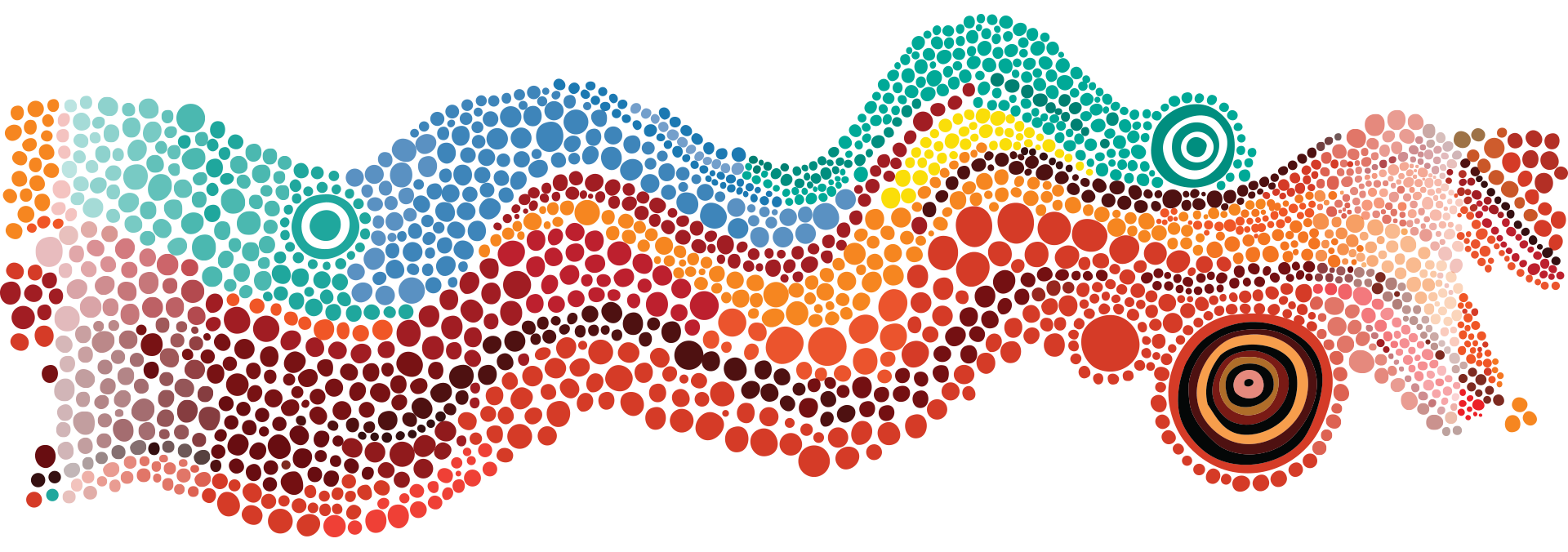